Laws of Exponents
Goal/Objective: A-SSE.1 Interpret expressions that represent a quantity in terms of its context.
a. Interpret parts of an expression, such as terms, factors, and coefficients.
N-RN.1 Explain how the definition of the meaning of rational exponents follows from extending the properties of integer exponents to those values, allowing for a notation for radicals in terms of rational exponents. For example, we define 51/3 to be the cube root of 5 because we want (51/3)3 = 5(1/3)3 to hold, so (51/3)3 must equal 5.
N-RN.2 Rewrite expressions involving radicals and rational exponents using the properties of exponents.
Warm-up
¼ + ¼ + ¼  =

½   +  ½  =

¾    -   ¼  =

2 5/13  +  7/13  =
Real Life Application
http://www.youtube.com/watch?v=VSgB1IWr6O4


Exponents are used to measure the strength of earth-quakes. A level 1 earthquake is 1 x 101 , a level 2 earthquake is 1 x 102, a level 3 is 1 x 103, etc.
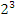 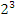 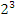 Class Discussion
What is the meaning of the expression ? 23 

What is the value of the expression 23 ? 
How do you know?
Graphic Organizer Distribution
Exponents
exponent
exponential
base
The Laws of Exponents:
#1: Exponential form: The exponent of a power indicates how 
many times the base multiply itself.
Now you try!
10 x 10 x 10 x 10 x 10  =  
4 x 4 x 4 x 4 x 4 x 4  =
50 x 50 x 50 =
38    =
The Laws of Exponents:
#2: Multiplicative Law of Exponents: If the bases are the same
And if the operations between the bases is multiplication, then the 
result is the base powered by the sum of individual exponents .
Now you try!
X5 • x3 (                      ) • (        ) =
52 • 57  = (     ) • (                           ) =
The Laws of Exponents:
#3: Division Law of Exponents: If the bases are the same
And if the operations between the bases is division, then the 
result is the base powered by the difference of individual 
exponents .
The Laws of Exponents:
#4: Exponential Law of Exponents: If the exponential form 
is powered by another exponent, then the result is the base 
powered by the product of individual exponents.
The Laws of Exponents:
#5: Product Law of Exponents: If the product of the bases 
is powered by the same exponent, then the result is a multiplication 
of individual factors of the product, each powered by the given
 exponent.
The Laws of Exponents:
#6: Quotient  Law of Exponents: If the quotient of the bases 
is powered by the same exponent, then the result is both  
numerator and denominator , each powered by the given
 exponent.
The Laws of Exponents:
#7: Negative  Law of Exponents: If the base is powered by the 
negative exponent, then the base becomes reciprocal with the
 positive exponent.
The Laws of Exponents:
#8: Zero  Law of Exponents: Any base powered by zero exponent 
equals one